Office of the Ombudsman for theEnergy Employees Occupational Illness Compensation Act(EEOICPA)
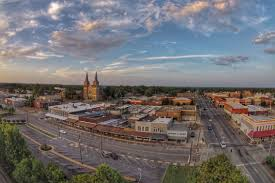 CULLMAN, AL
Outreach meetings
Nov. 5-6, 2019
WELCOME
Introductions:

Office of the Ombudsman

Department of Labor’s District Office & Resource Center Staff
General Information
Emergency Exits
Restrooms
Cell Phones
Photographs and Videotaping
Slide presentation is available on the Ombudsman web site:
   http://www.dol.gov/eeombd
OUTREACH MEETING AGENDA
Overview of the duties of the Office of the Ombudsman

Overview of EEOICPA Part B

Overview of EEOICPA Part E

Questions and Answers
OFFICE OF THE OMBUDSMAN
October 2000 – Congress enacted EEOICPA

October 2004 legislation created the Office of the Ombudsman
The Office is independent from the adjudicatory agency with DOL that administers EEOICPA
In 2010, Congress expanded the authority of the Office to include Part B of the EEOICPA
OFFICE OF THE OMBUDSMAN
Duties:
Provide information on the benefits available under the EEOICPA.
Make recommendations regarding the location of resource centers for the receipt and development of claims.
Submit an annual report to Congress detailing:
The number and types of complaints, grievances and request for assistance received during the year and;
An assessment of the most common difficulties encountered by claimant during the year.
OMBUDSMAN ASSISTANCE
We respond to claimants, attorneys, authorized representatives, congressional staff and others
We explain, review and discuss aspects of the EEOICPA claims process
We answer questions and provide other assistance to individuals encountering difficulties with claims pending with DEEOIC
We discuss your concerns, complaints, grievances, and requests for assistance in our annual report to Congress
DOL Response to Ombudsman Report
Not later than 180 days after report submission, the Secretary shall submit to Congress in writing, and post on the public Internet website of the DOL, a response that:
Includes a statement of whether the Secretary agrees or disagrees with the specific issues raised by the Ombudsman in the report;
If the Secretary agrees with Ombudsman on those issues, describes the actions to be taken to correct those issues – and if the Secretary disagrees, describe the reasons the Secretary does not agree.
OMBUDSMAN OUTREACH EFFORTS
Sponsor town hall meetings across the U.S.

Participate in DEEOIC sponsored town hall meetings, traveling resource centers and medical benefits meetings.

Offer opportunities for individuals to speak one-on-one with Ombudsman staff.

Coordinate outreach efforts with the Joint Outreach Task Group
OMBUDSMAN OFFICE LIMITATIONS
The Office of the Ombudsman cannot:

Rule or make decisions on claims
“Make” DEEOIC reverse or change a decision
Make Congress revise the Act
Take DEEOIC to court
Lobby Congress
Act as an advocate
EEOICP Overview
Part E

Any occupational illness where it is “at least as likely as not” that exposure to a toxic substance was a significant factor in  aggravating, contributing to, or causing the illness.
Part B

Chronic Beryllium Disease (CBD)
Beryllium Sensitivity (BeS)
Chronic Silicosis 
Cancers caused by exposure to radiation
Part B Eligibility – Coverage
Employee Eligibility:		Survivor Eligibility:

DOE Contractors and 		         Eligible Spouse
   Subcontractors			         Children
DOE Employees      		         Parents
Atomic Weapons Employees	         Grandchildren
Beryllium Vendors                            Grandparents
Can include federal employees, 
DOE contractors and subcontractors 
Designated BV who develop CBD
Part B - Benefits
For cancer caused by radiation exposure, chronic beryllium disease and chronic silicosis - $150,000 (lump sum)
Plus medical benefits for the approved conditions

For Beryllium Sensitivity
Only medical monitoring

For approved Section 5 RECA claims - $50,000
Plus medical benefits for the approved condition
Part B:  Dose Reconstruction
DOL refers Pt. B cancer claims to NIOSH for Dose Reconstruction to determine the level and extent of occupational radiation dose to determine the Probability of Causation (PoC).

PoC is the scientific calculation of likelihood that the radiation exposure caused cancer

The PoC must be 50% or higher for award for compensation.
Part B: Special Exposure Cohort
Presumption of causation – cancer
Employment
 Dose Reconstruction is not necessary if the claimant qualifies for the Special Exposure Cohort (SEC)

Must have one of the “specified” cancers named in the law
250 aggregate work days

Covered in class defined by NIOSH
Part E – Employee/Survivor Eligibility
Employee Eligibility		Survivor Eligibility
DOE Contractors		Spouse
DOE Subcontractors		Child – who at the time of 
Approved RECA Section 5      the employee’s death was:
    Uranium miners, millers,       		Under age 18 or
    and ore transporters                         Under age 23 and a
                                                            	continuous full time 							student, or
                                                              Any age if medically 						incapable of self 							support
Part E – Covered Illness
Any illness (or death) where it is “at least as likely as not” that exposure to a toxic substance(s) at a covered DOE or Section 5 RECA facility, during a covered time period, was a significant factor in aggravating, contributing to, or causing the employee’s illness (or death)
Part E – Burden of Proof
Evidence Required:
Medical evidence to establish a covered illness. Proof of a medical diagnosis is needed.

Evidence of exposure to a toxic substance while employed at a covered DOE site 

Evidence of an established scientific link associated to a specific toxic substance(s) significant enough to have caused, contributed to or aggravated the claimed diagnosed illness (or death).
Part E - Benefits
Employee Compensation & Benefits – Approved Part E claims
Medical benefits for the covered illness(es) including home health care benefits.
Impairment compensation for permanent impairment for the accepted covered illness(es); must be claimed.
Wage loss compensation based on the years of lost wages due to the accepted covered condition until your normal Social Security retirement age; must be claimed.
There is a cap of $250,000 on Part E compensation. However, no monetary cap on medical benefits.
Part E – Survivor Benefits
Survivor Benefits – Approved Part E claims

Lump sum compensation of $125,000 (plus wage loss if applicable)

Wage Loss – Survivors may also be eligible for additional compensation for wage loss if:
The employee accrued between 10 and 19 years of wage loss due to the approved condition ($25,000)
The employee accrued 20 years or more of wage loss due to the approved condition ($50,000)
Practical Information
DOL may have your claim reviewed by a specialist (CMC, IH, Toxicologist, etc.) & you should be provided a copy of the report with your Recommended Decision.
You can request a copy of any specialist report from your claims examiner at any time, even before your decision.  Your request must be in writing.
You can request a copy of your case file from your claims examiner.  Your request must be in writing.
Practical Information
File a new claim for all new illnesses as they arise
Claim can be reopened at any time
Make sure you have reported any/all potentially covered employment to the DOL
Review your Occupational History Interview for completeness and accuracy
Practical Information
If claim accepted for medical benefits, you can:
Find enrolled providers online by clicking on Provider Search at http://owcp.dol.acs-inc.com/portal/main.do

If your accepted covered illness or treatment for the illness causes new illness or injury – you can file a claim for consequential illness/injury.  File a claim for new illnesses as they arise.

You must notify DOL in writing of change in health care provider.
Submitting Document to the DOL
Mail to the central mailroom in London, KY

Fax to your claims examiner in local district office or FAB office

Take to the local Resource Center and have them send to DOL

Upload to Energy Document Portal –
https://eclaimant.dol-esa.gov
Ombudsman Contact Information
U.S. Department of Labor
Office of the Ombudsman
200 Constitution Ave. NW. – Room N2454
Washington, DC  20210

Toll Free: 1-877-662-8363
Fax:  202-693-5899
Email: ombudsman@dol.gov
Website: www.dol.gov/eeombd
DEEOIC Contact Information
Jacksonville District Office
DOL DEEOIC Central Mail Room
			PO Box 8306				
London, KY 40742-8306
Toll Free:  877-336-4272

Oak Ridge Resource Center
    800 Oak Ridge Turnpike, Suite C-103
Oak Ridge, TN 37830
Toll Free: 866-481-0411
Online Resources
DEEOIC -  http://www.dol.gov/owcp/energy/
DOL (DEEOIC) Federal EEOICPA Procedure Manual
https://www.dol.gov/owcp/energy/regs/compliance/PolicyandProcedures/ConsolidatedProcedureManual.htm
Federal (EEOICPA) Regulations - http://www.dol.gov/owcp/energy/regs/compliance/law/FinalRuleInRegister.pdf








https://www.dol.gov/owcp/energy/regs/compliance/seminfo.htm
Questions?